Management of toxicitiesfrom immunotherapy
Dr.MOUNES.M.Abou Mansour
Head of Hematology-Oncology Department
Medical Director
SWEIDA  NATIONAL HOSPITAL
EBLA 5-6 Dec 2019
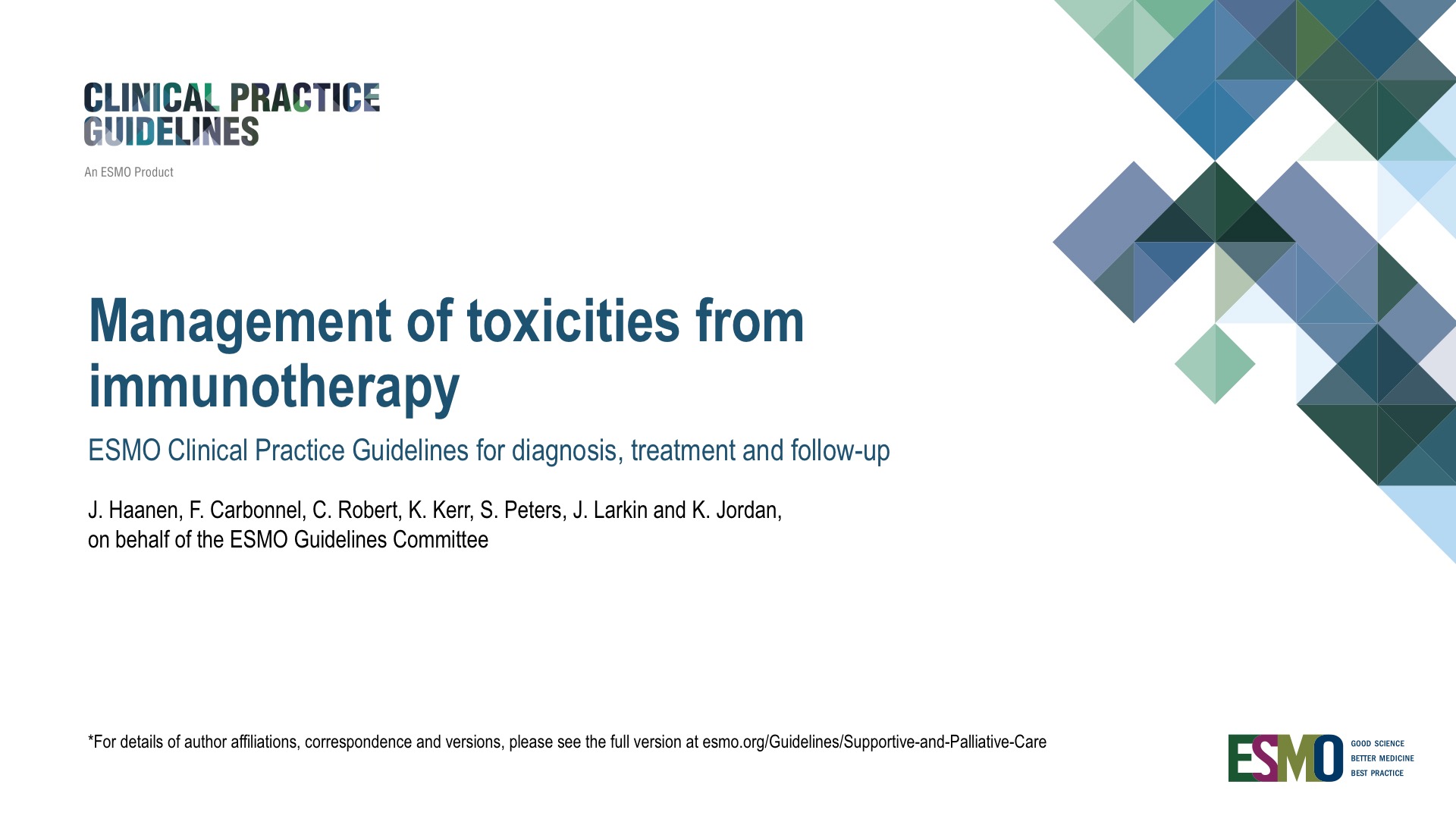 A Brief History of Immunotherapy
Immunotherapy is a type of cancer treatment that helps your immune system fight cancer. The immune system helps your body fight infections and other diseases. It is made up of white blood cells and organs and tissues of the lymph system.
Immunotherapy is a type of biological therapy. Biological therapy is a type of treatment that uses substances made from living organisms to treat cancer
William B. Coley, MD injected live and inactivated Streptococcus pyogenes and Serratia marcescens into patients’ tumors in 1891 to try to harness the immune system in the treatment of cancer.
Lack of a known MOA for ‘Coley’s toxins’ and the risks of infecting cancer patients with pathogenic bacteria caused oncologists to adopt surgery and radiotherapy as standard treatments.
In the 1970s, large doses of IL-2 were shown to be effective when administered to patients with established, metastatic cancers by enhancing T-cell production.
The first monoclonal antibody approved by the FDA for the treatment of a cancer, non-Hodgkin’s lymphoma, came in 1997.
In 2010, the FDA approved the first cancer vaccine, sipuleucel-T, for castration-resistant prostate cancer.
In 2011, Ipilimumab, an antibody targeting CTLA-4 was approved by the FDA for use in patients with melanoma.
In 2014, in Japan nivolumab became the first PD-1 inhibitor to achieve regulatory approval in melanoma.
Promising results have also been posted for the experimental anti-PD-L1 antibody MPDL3280A in melanoma, lung cancer, and bladder cancer
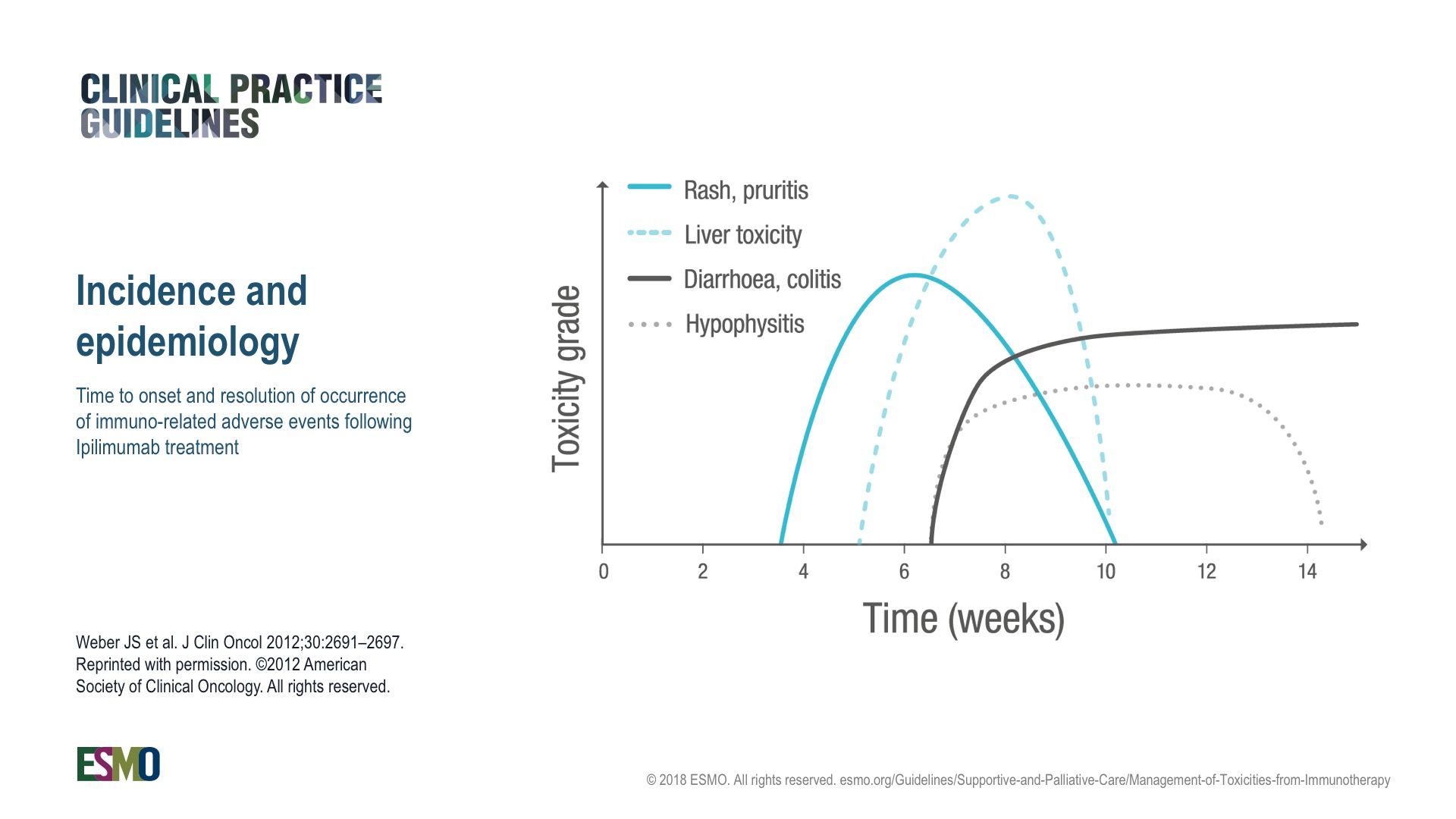 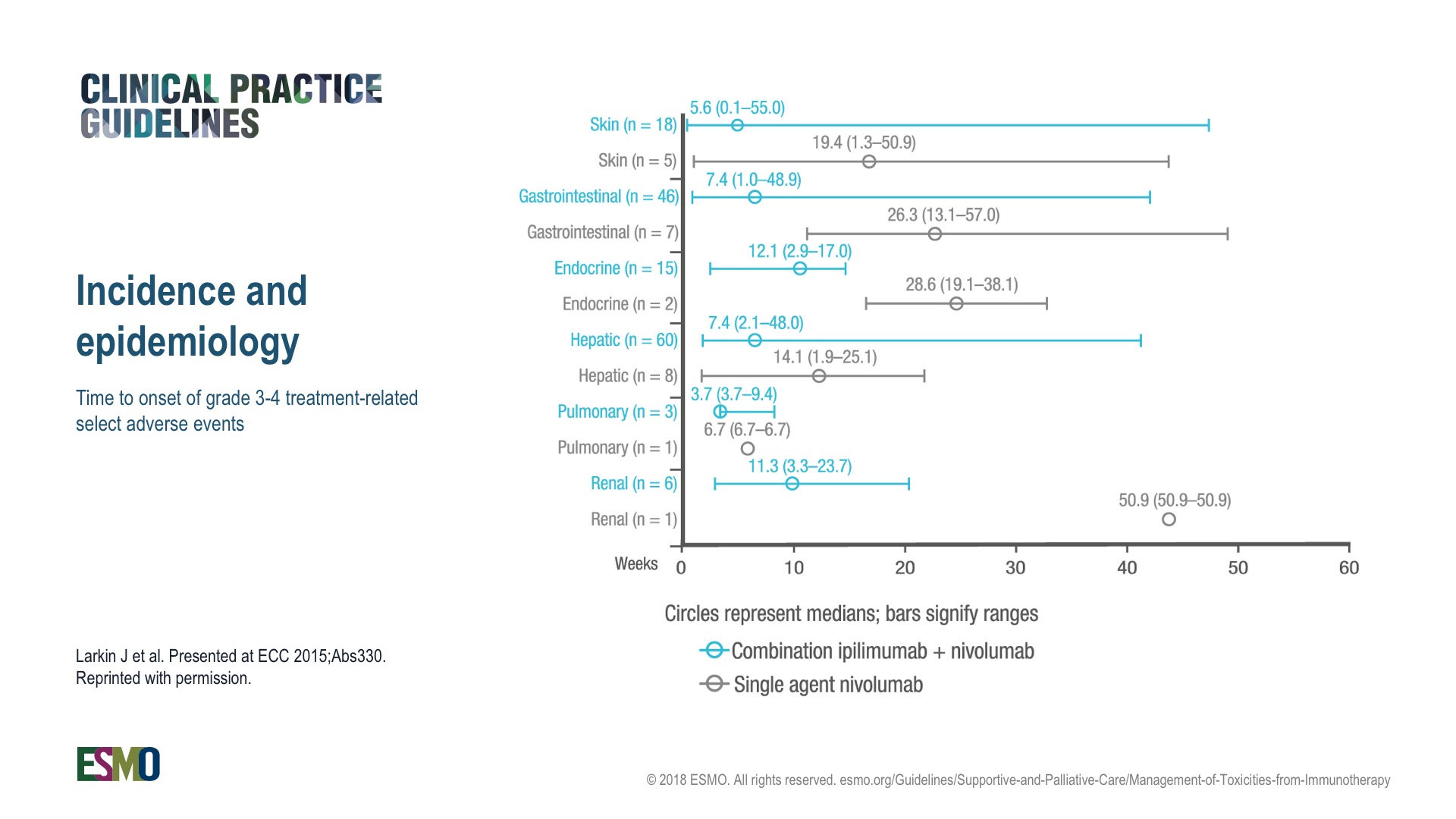 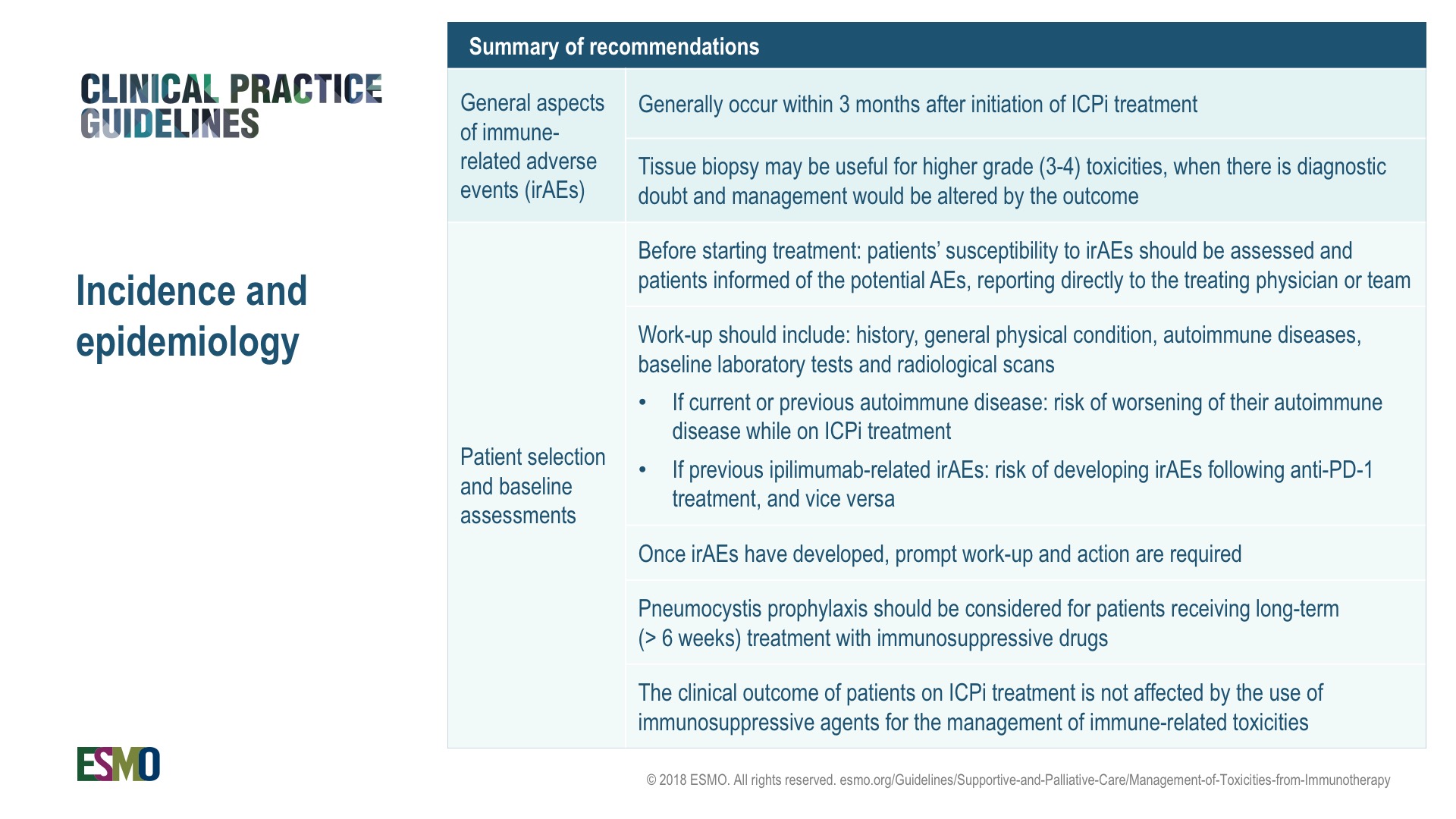 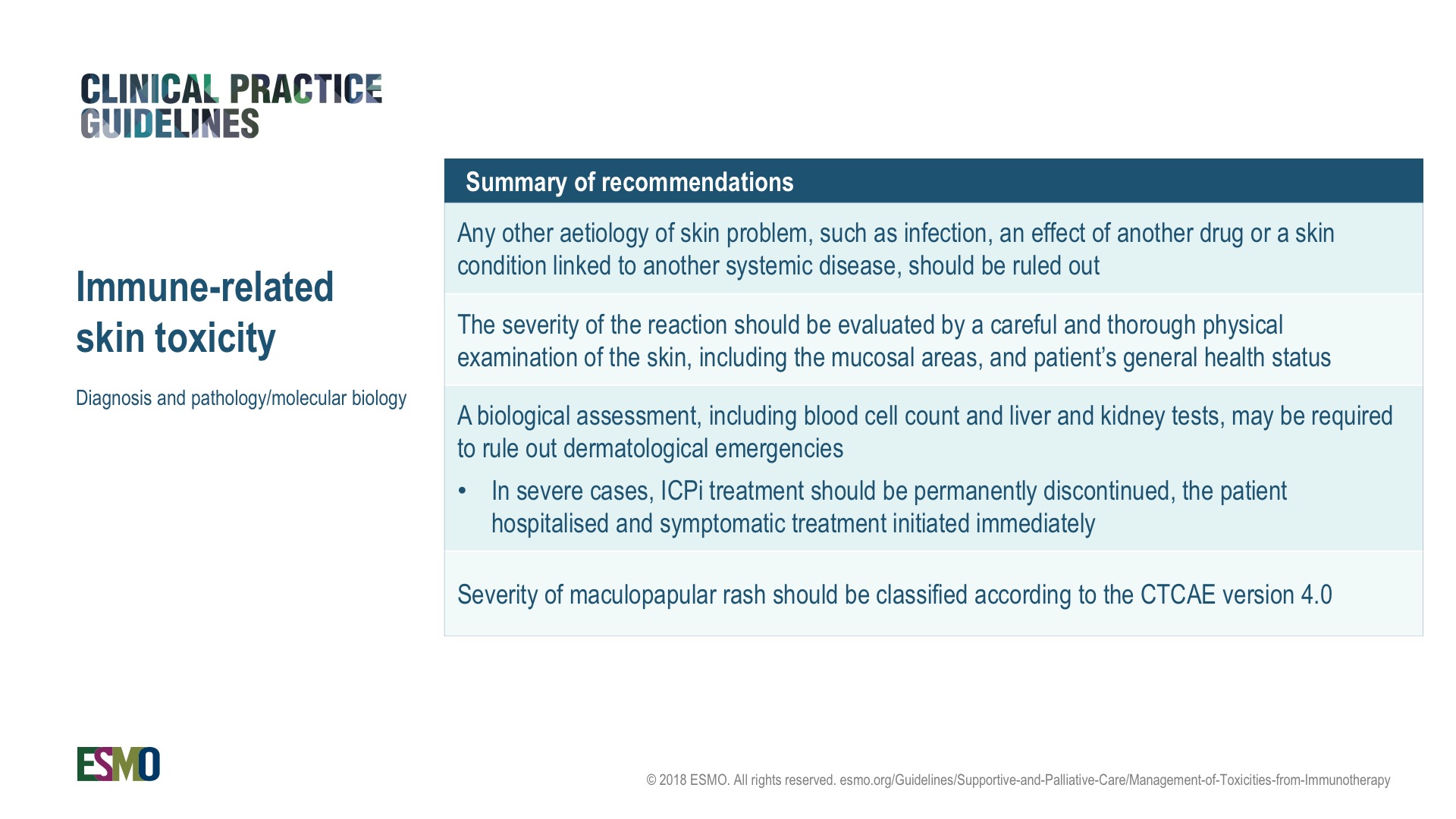 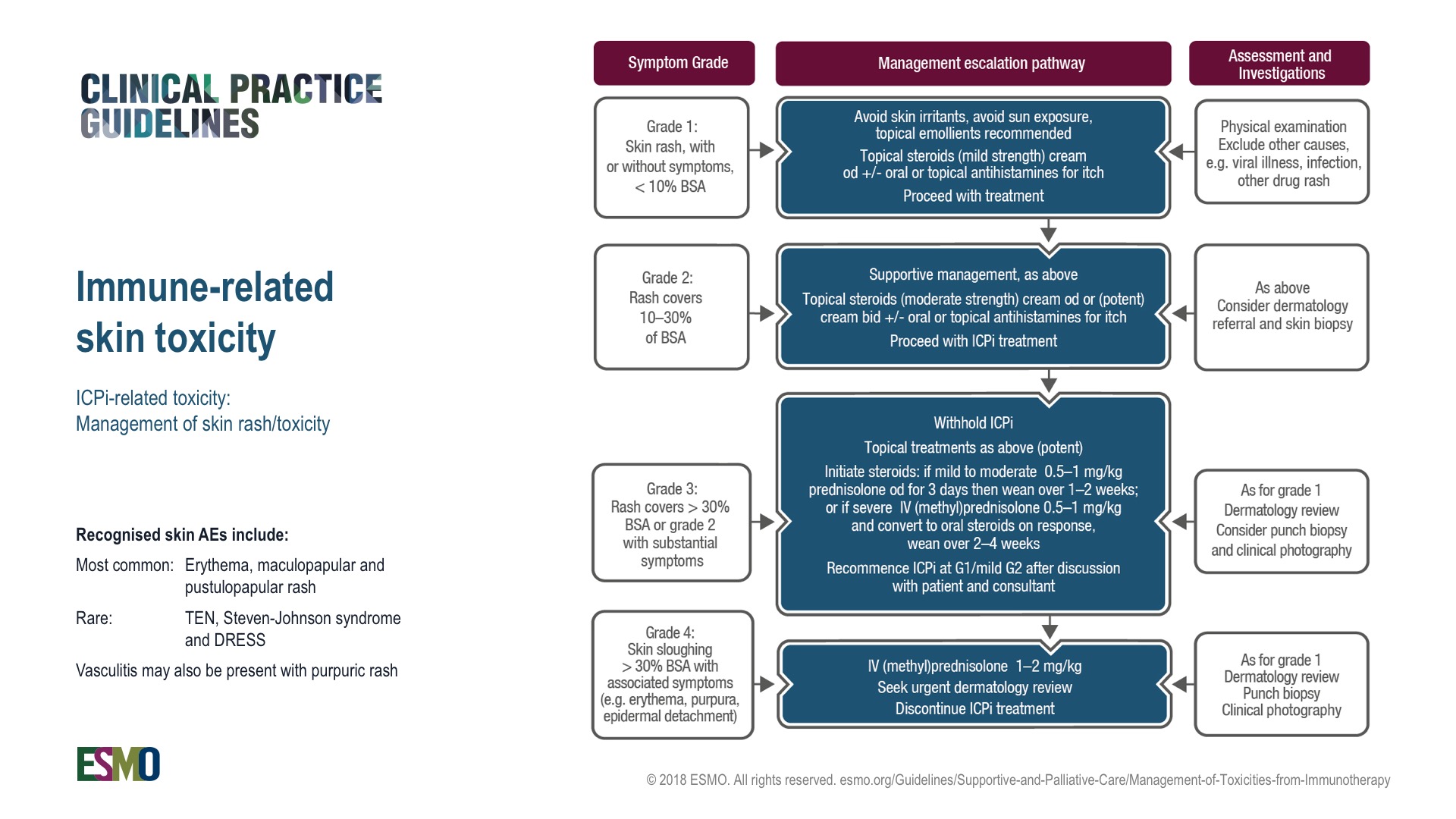 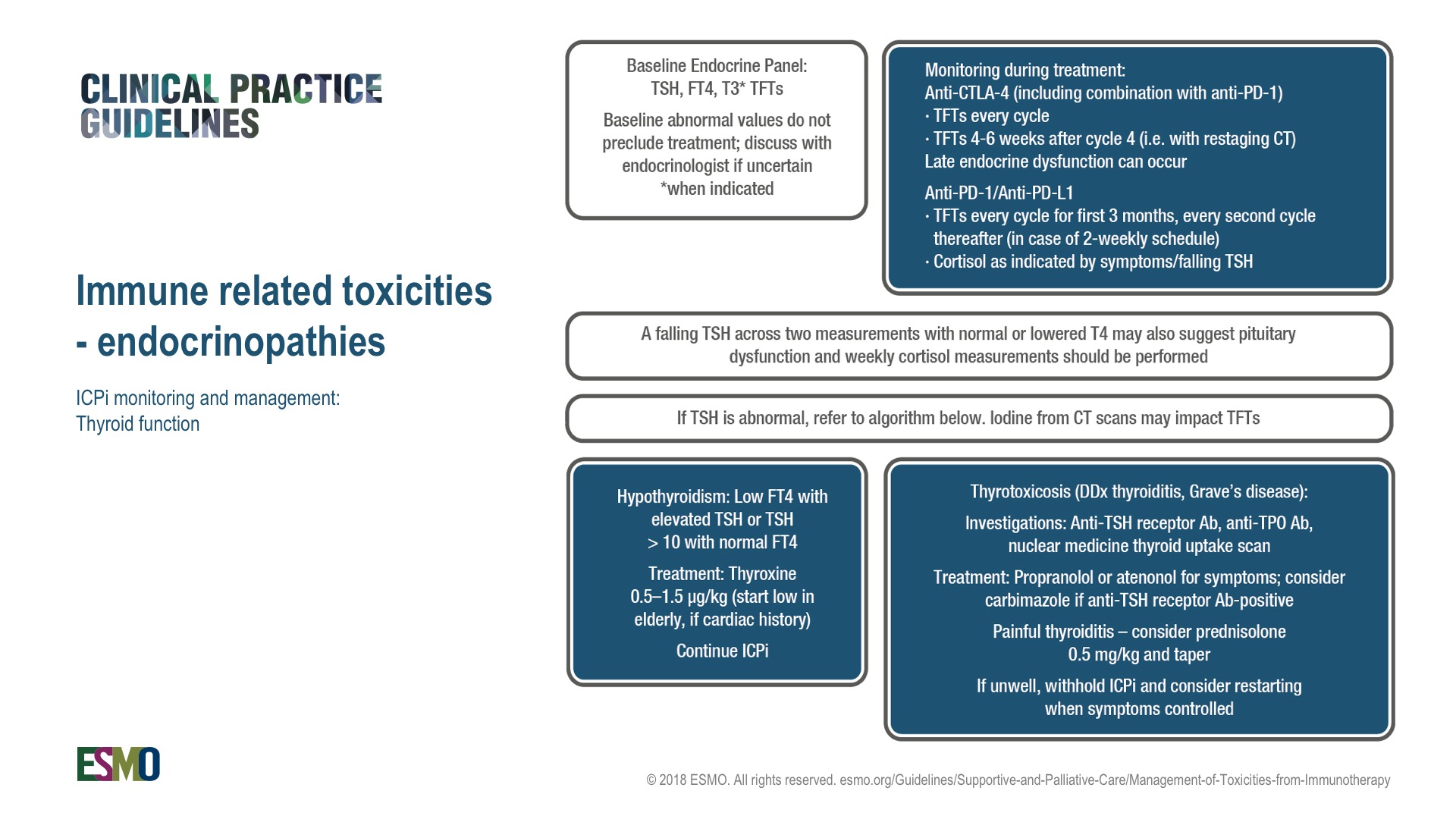 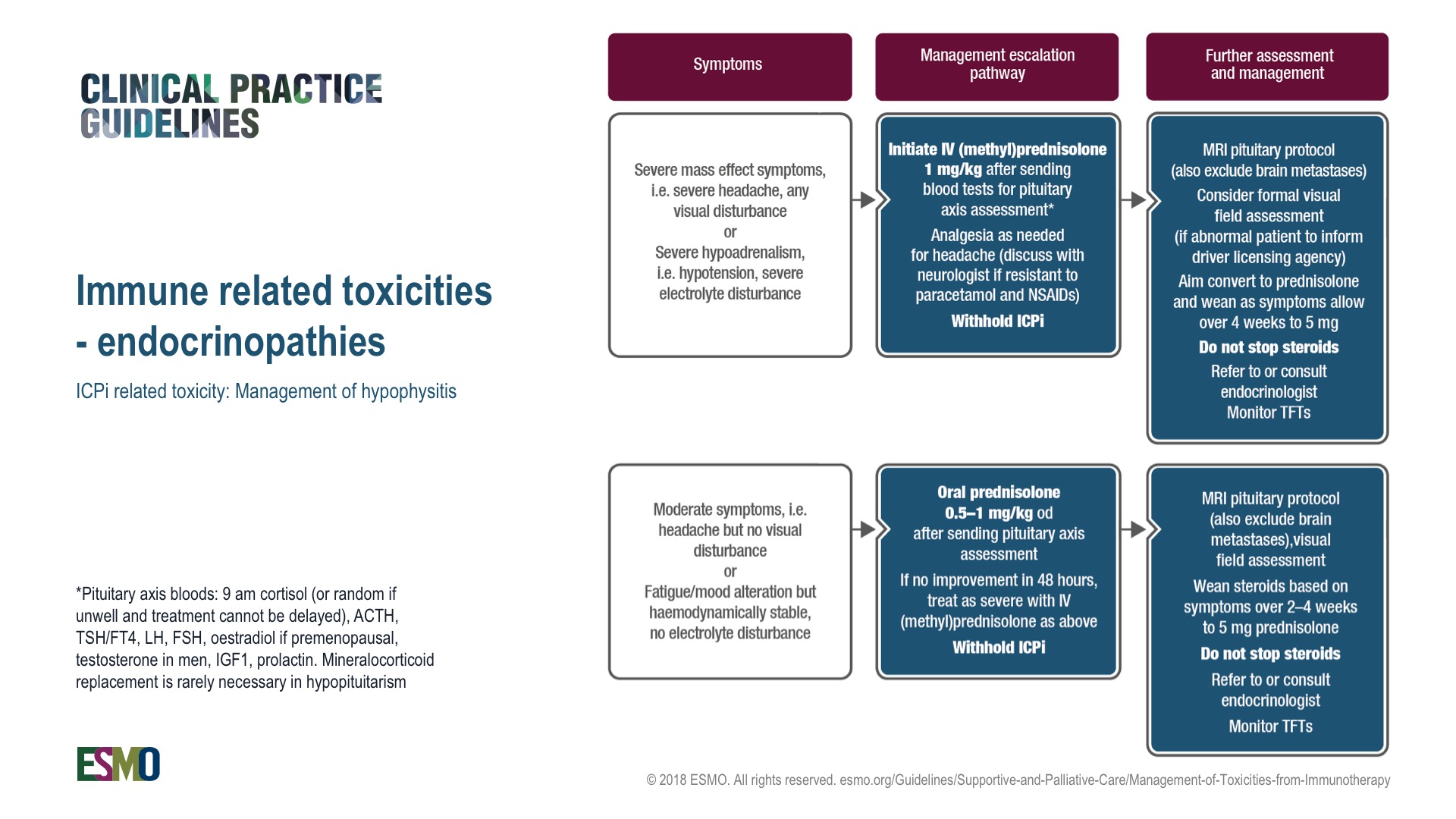 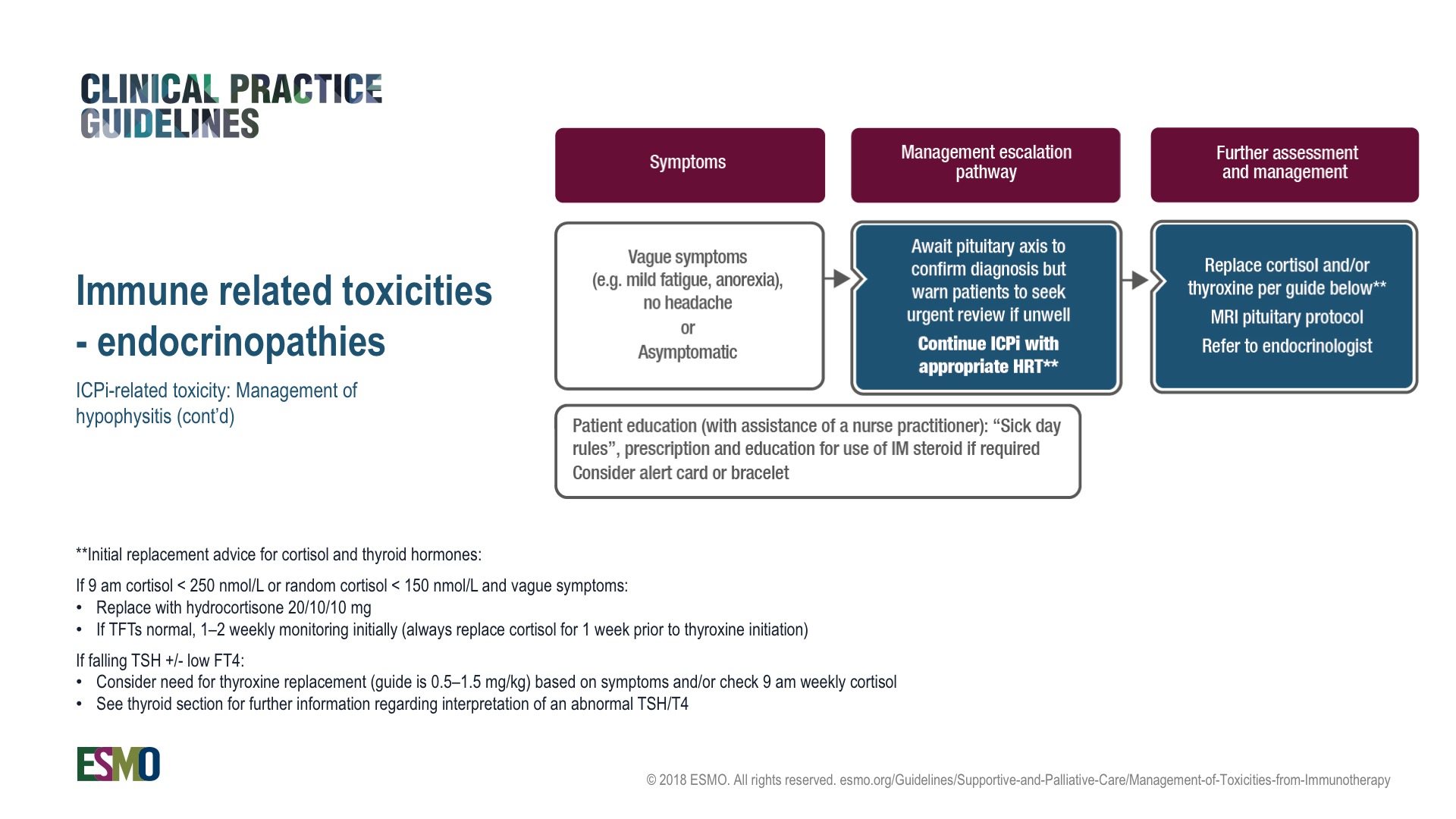 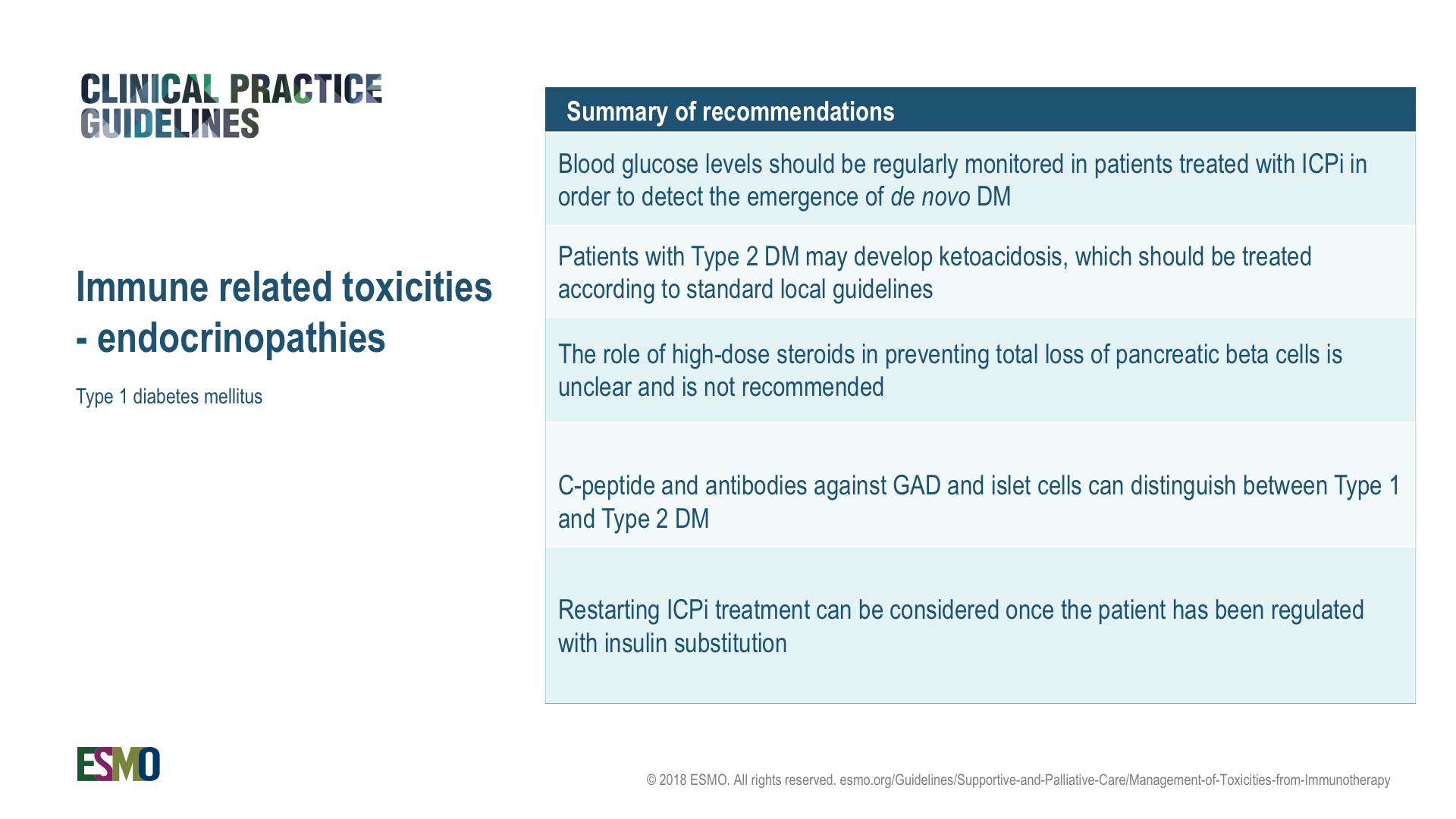 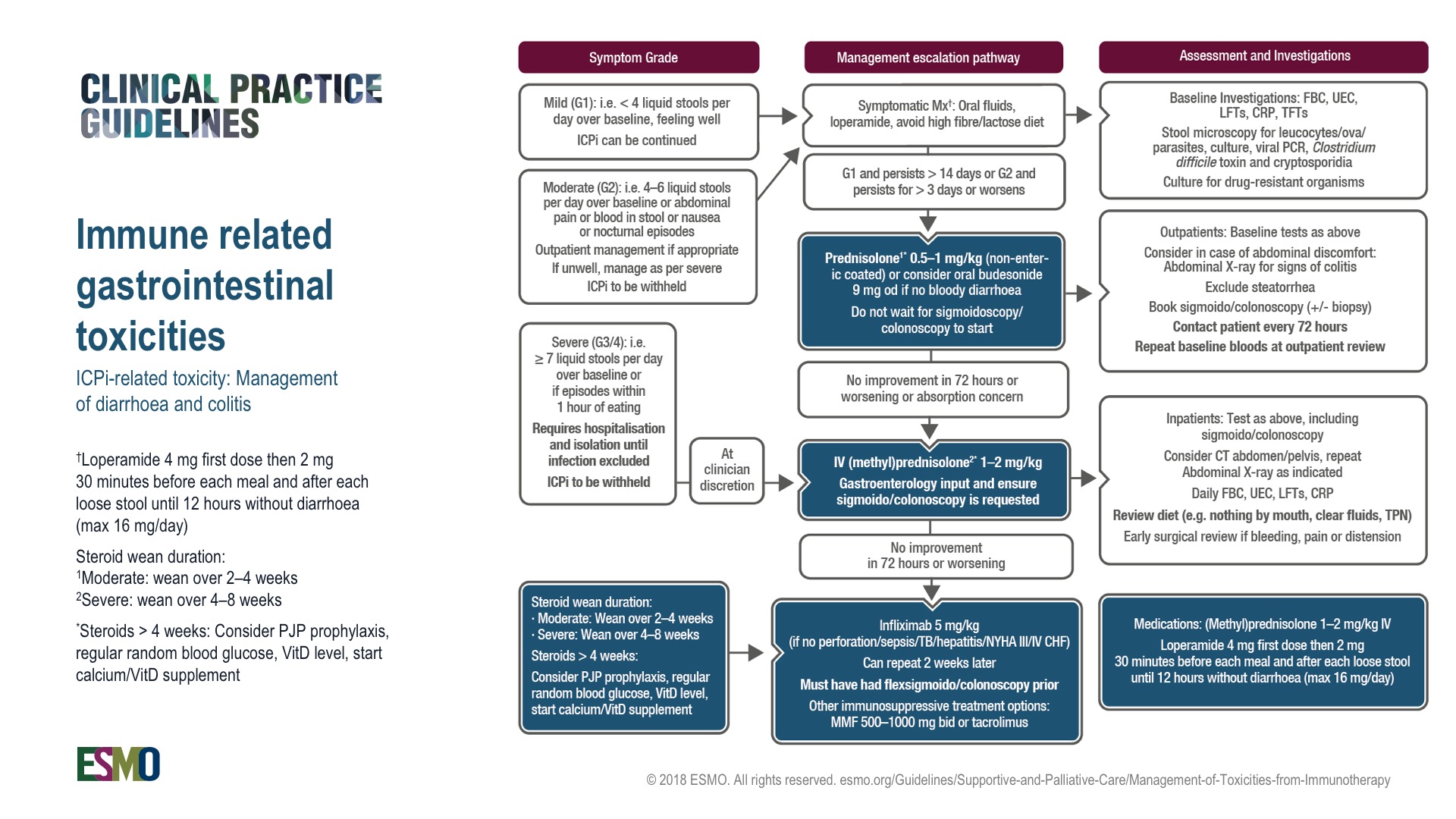 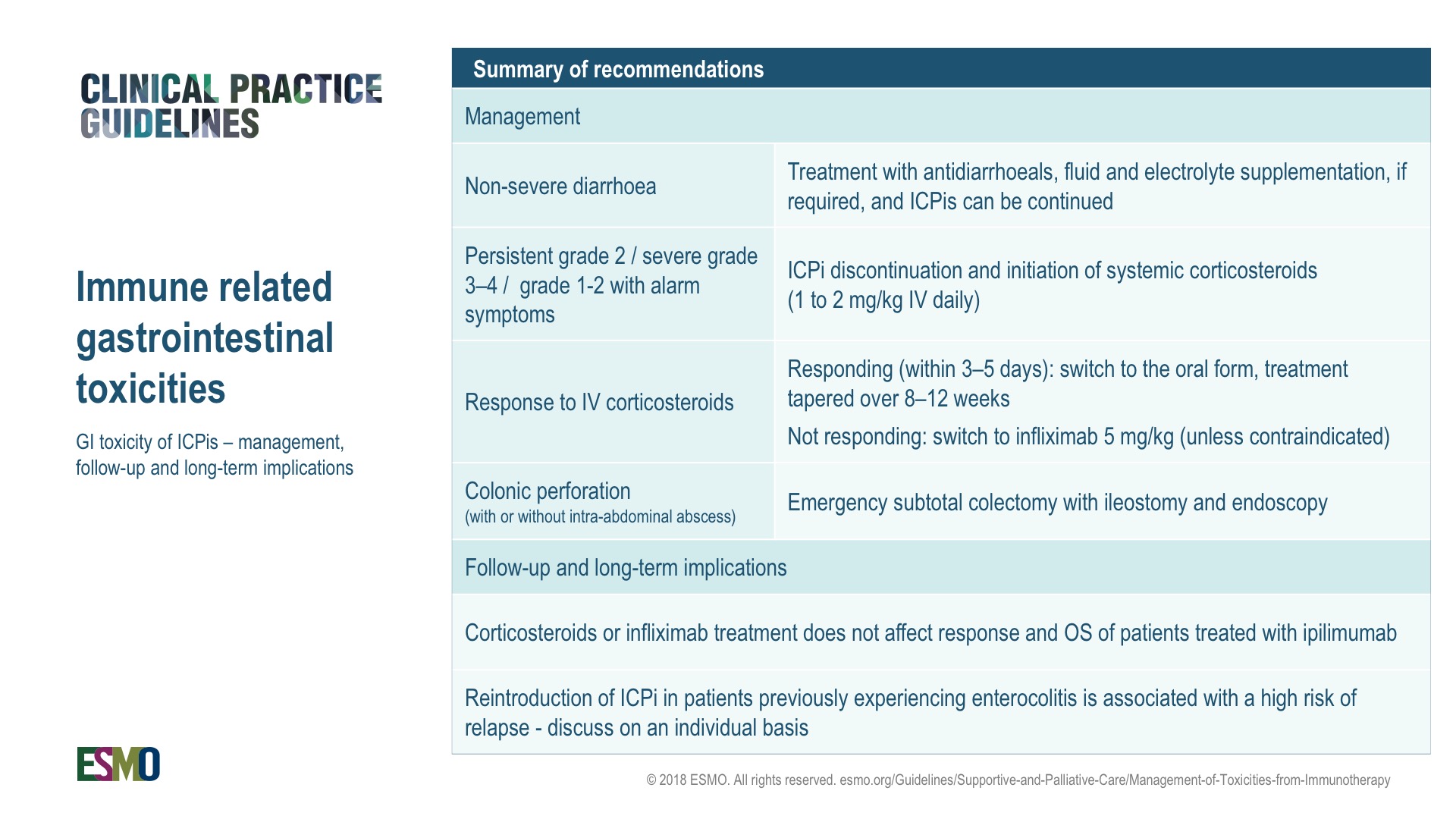 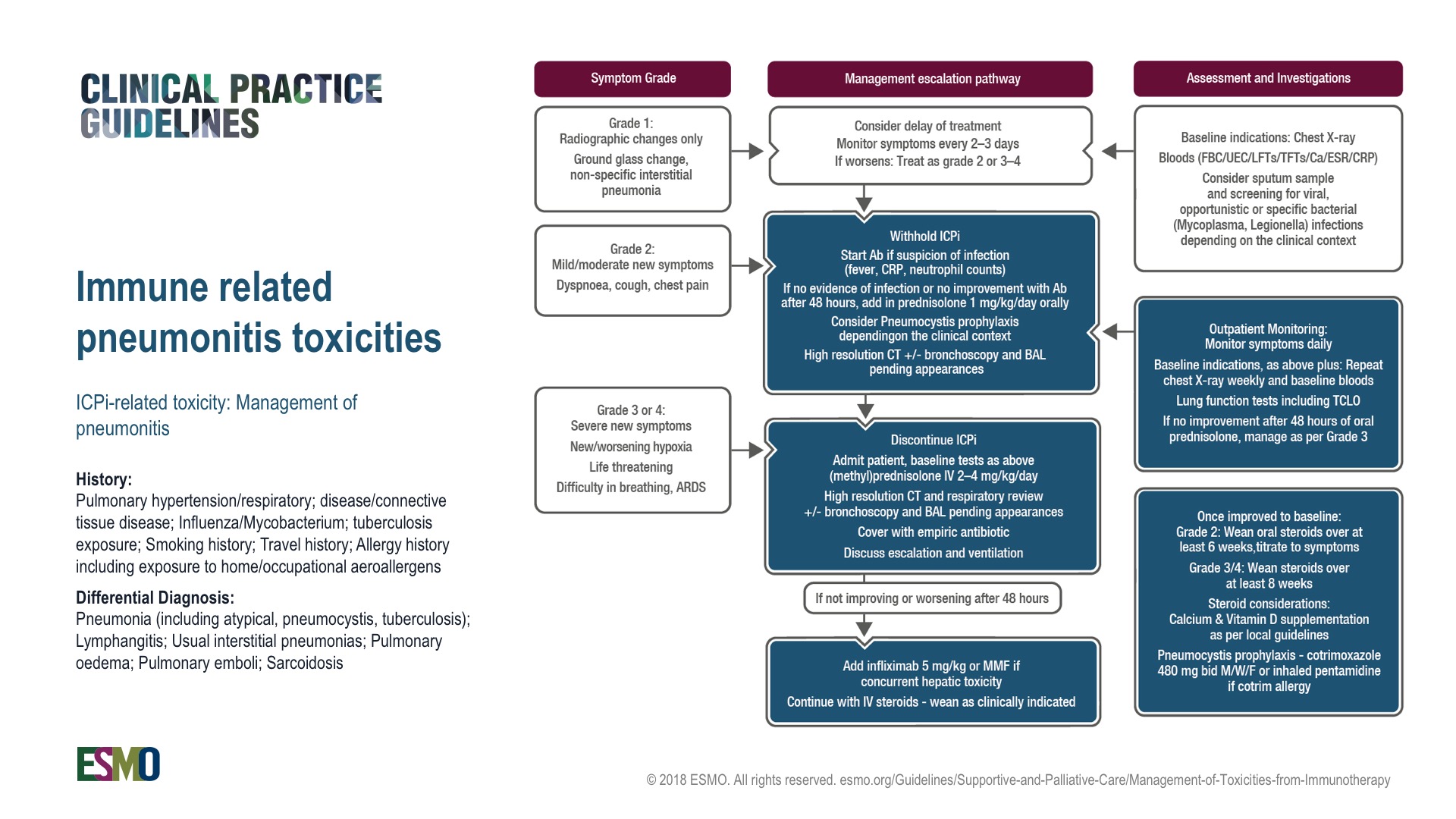 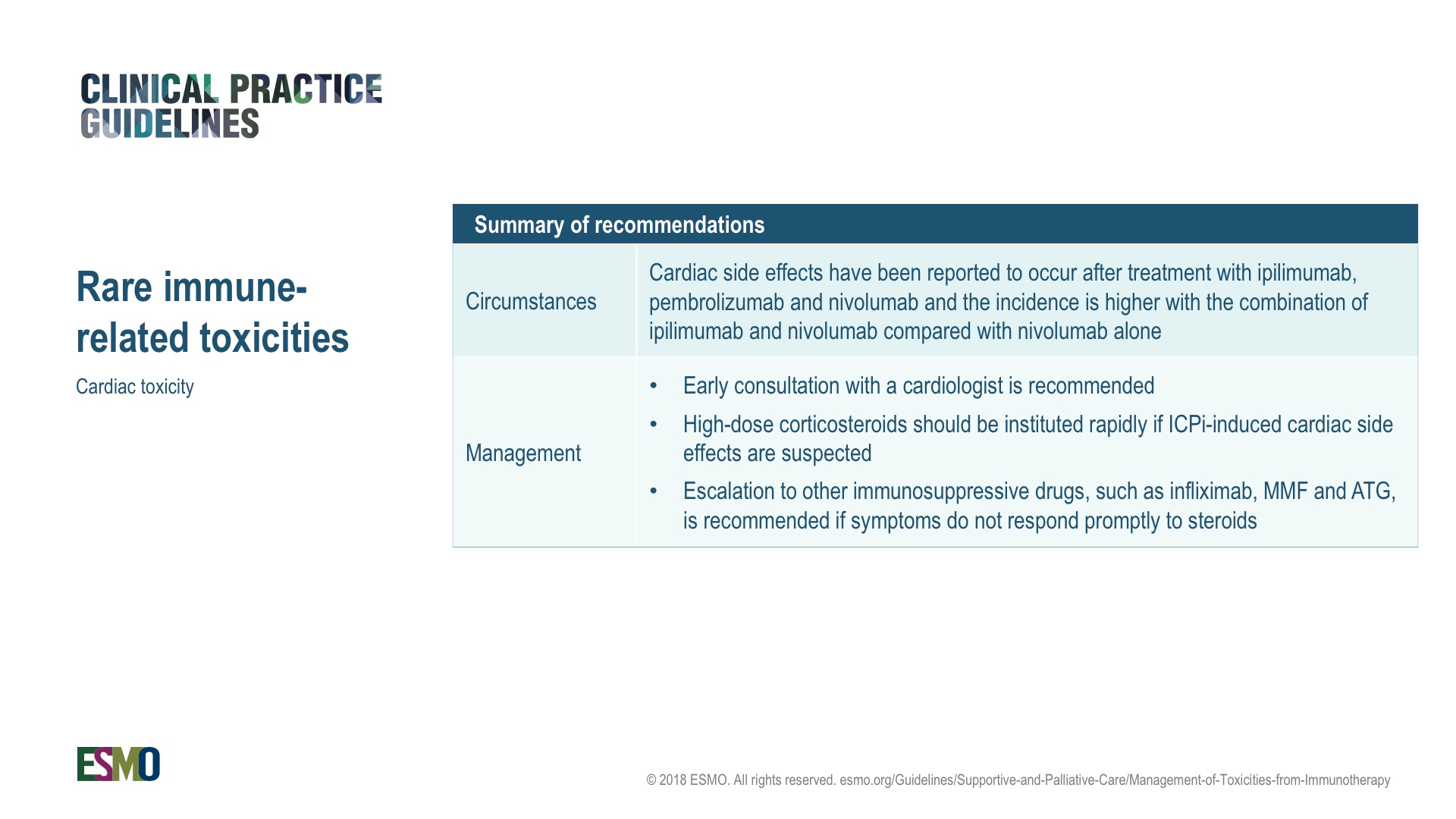 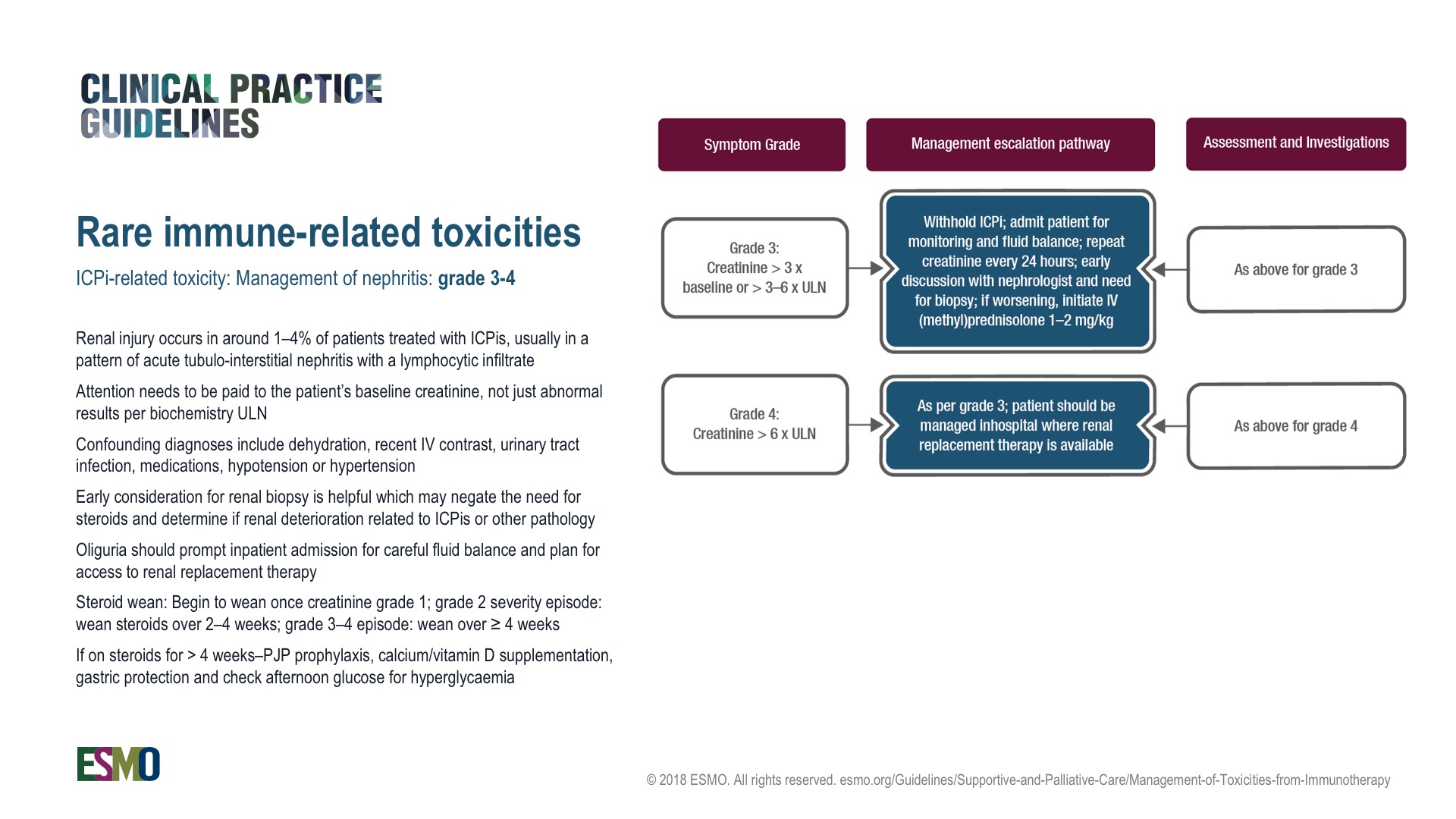 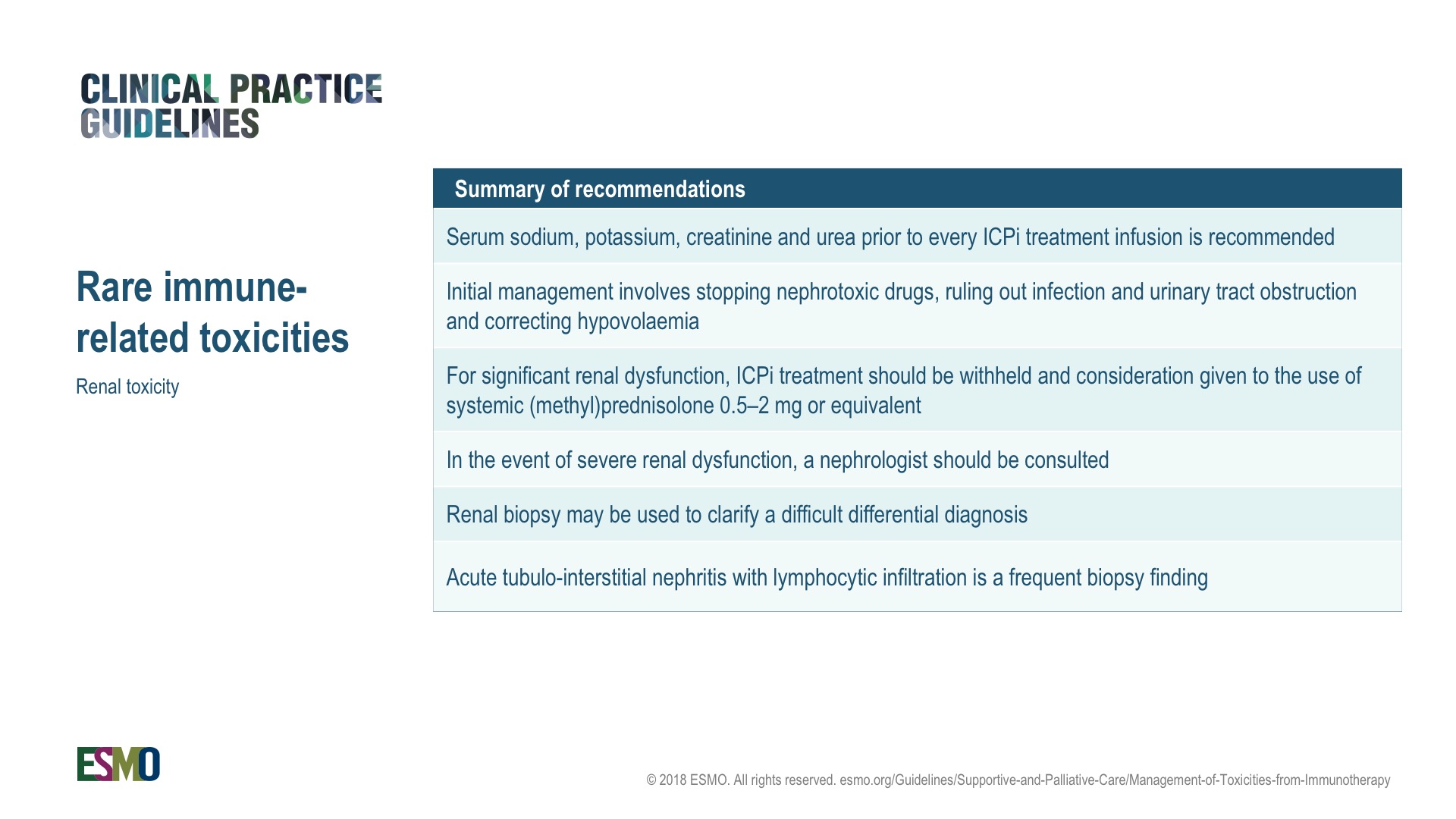